The importance of students in Innovations
Dr. Pradeep Ghosh
Head International Cooperations
1
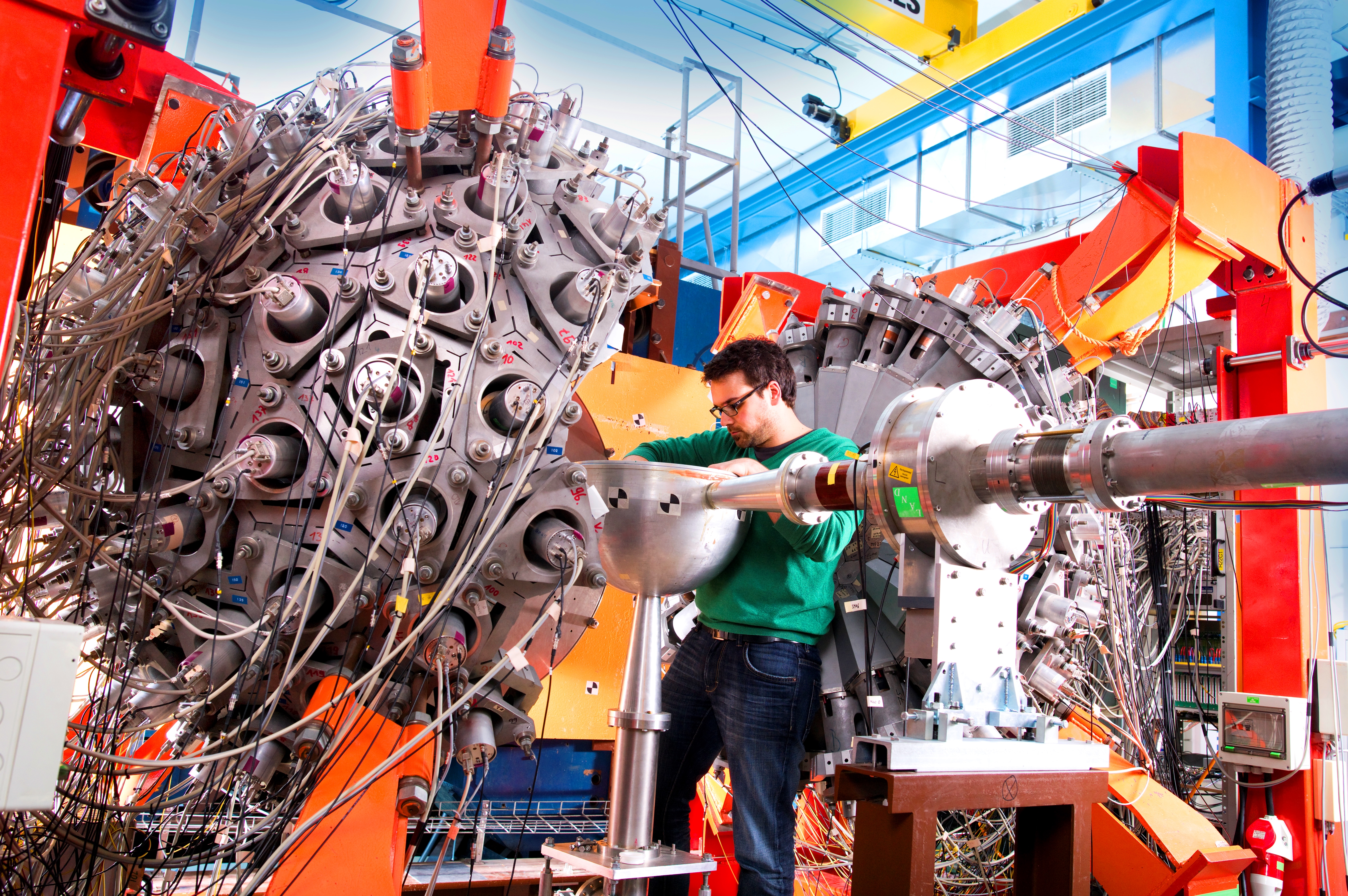 Students are the architects of our future, and innovation is the blueprint that shapes it. Their creativity, curiosity, and unbridled enthusiasm are the driving forces behind the progress of our world.
2
Stories
Bachelor Student – Engineering - India
Doctoral Student – Physics - Romania
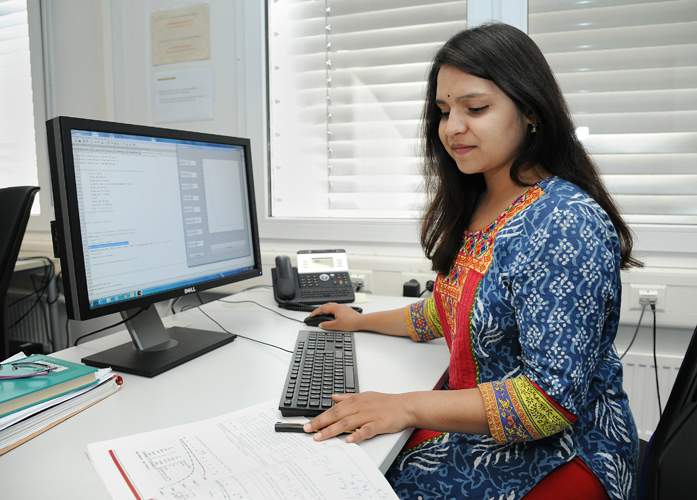 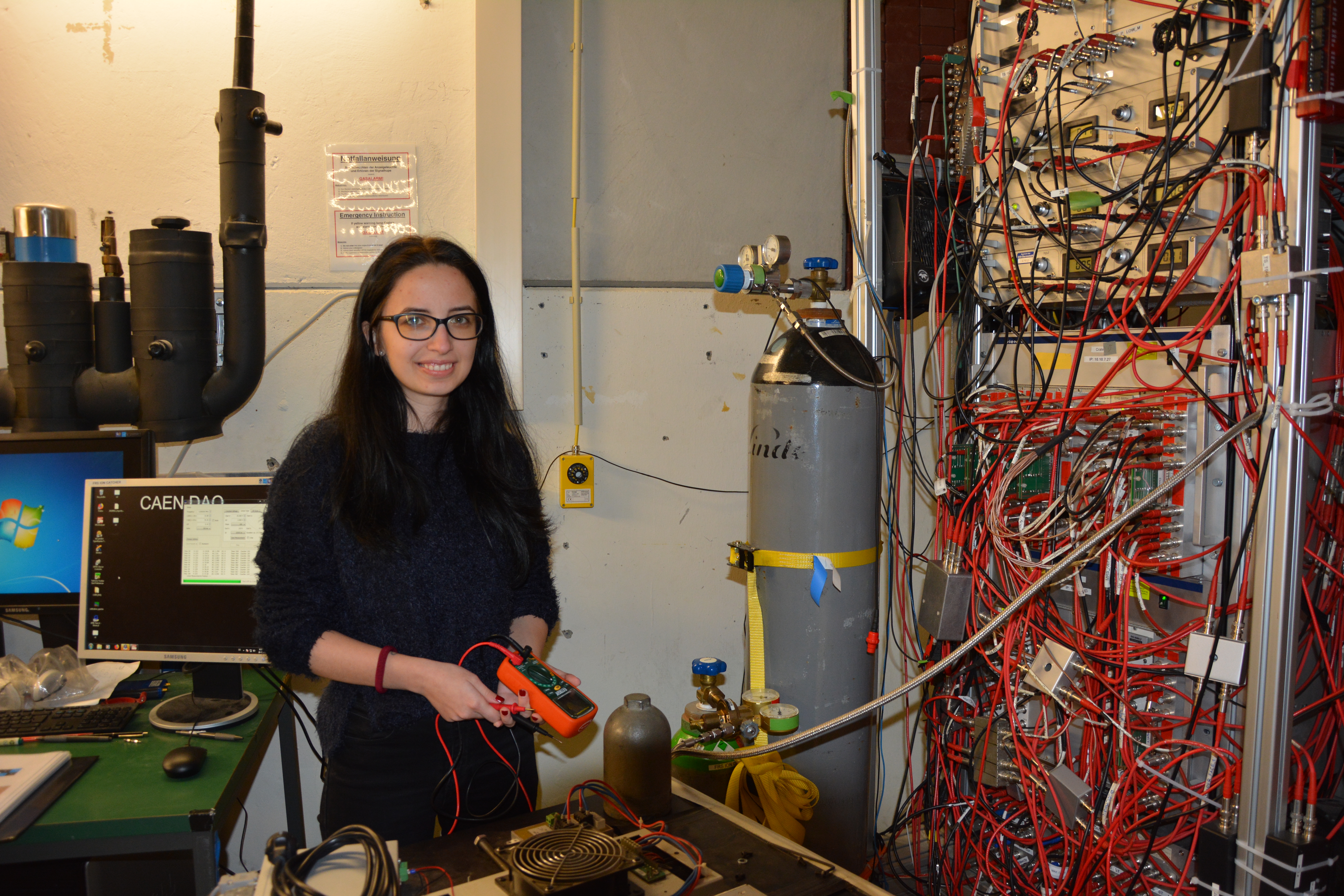 3
Stories
Post Doc Researcher – Material - China
Post Doc Researcher – FRS - Finland
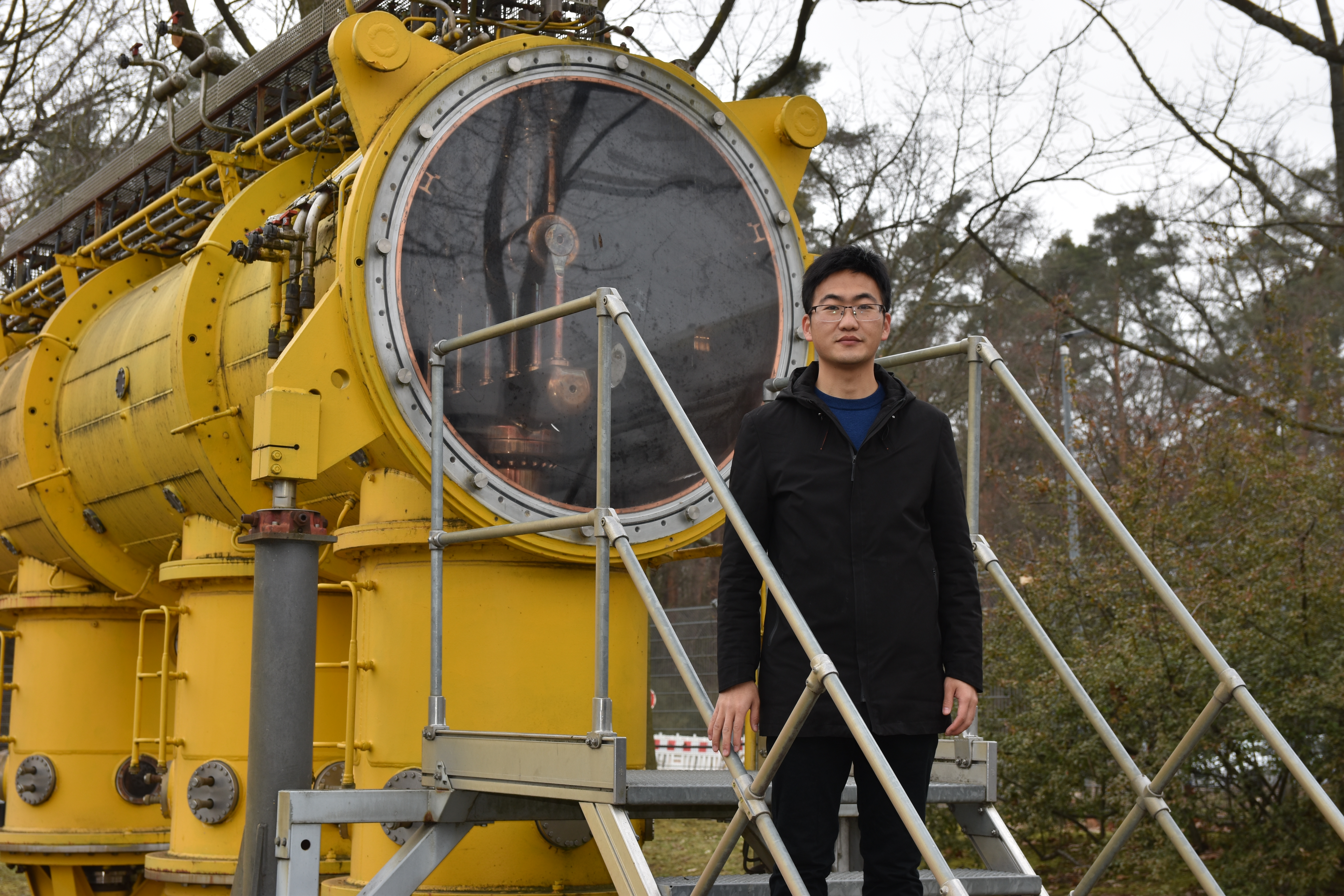 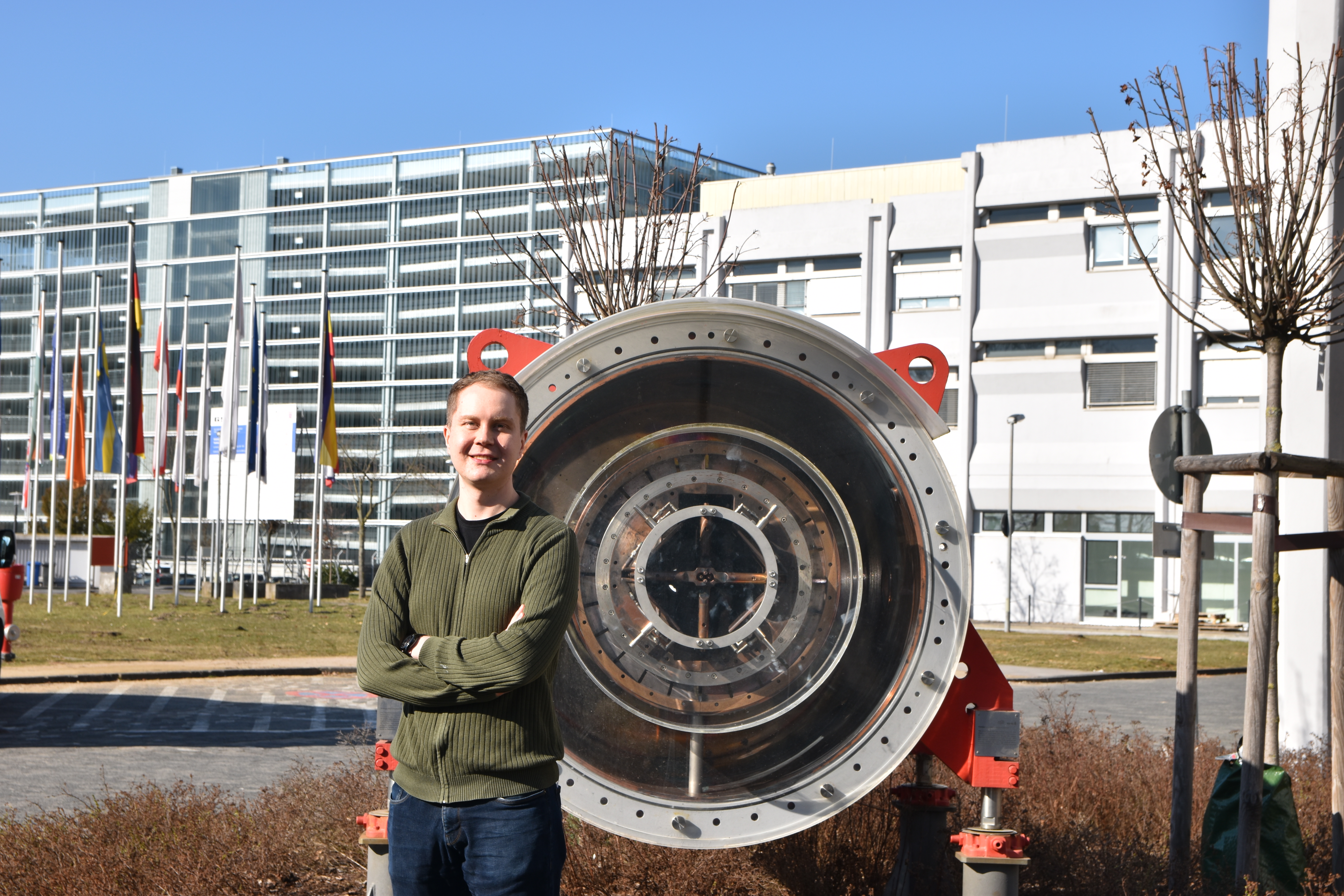 4
Key Benefits (I can imagine)
Make a great investment for your career
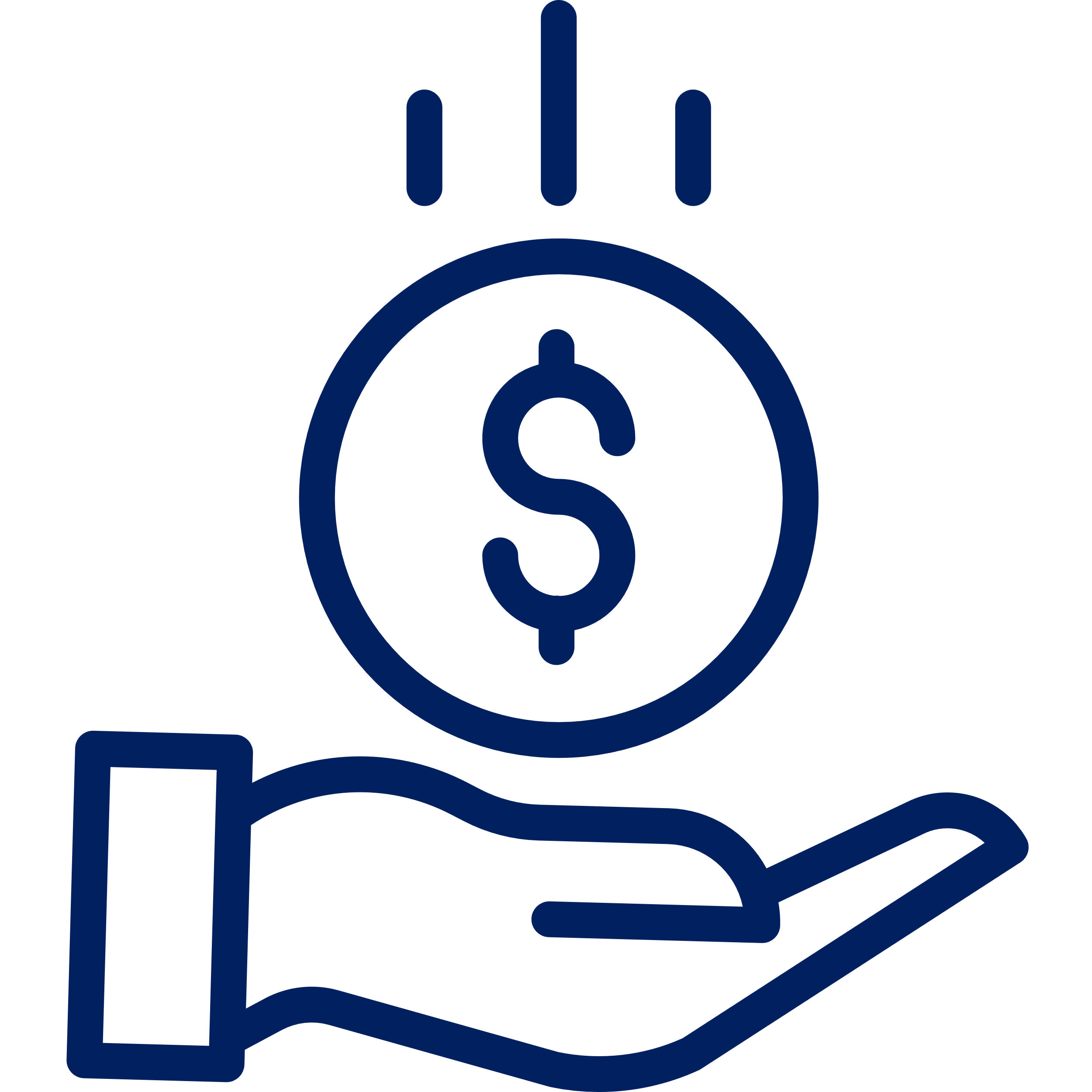 Get a competitive advantage
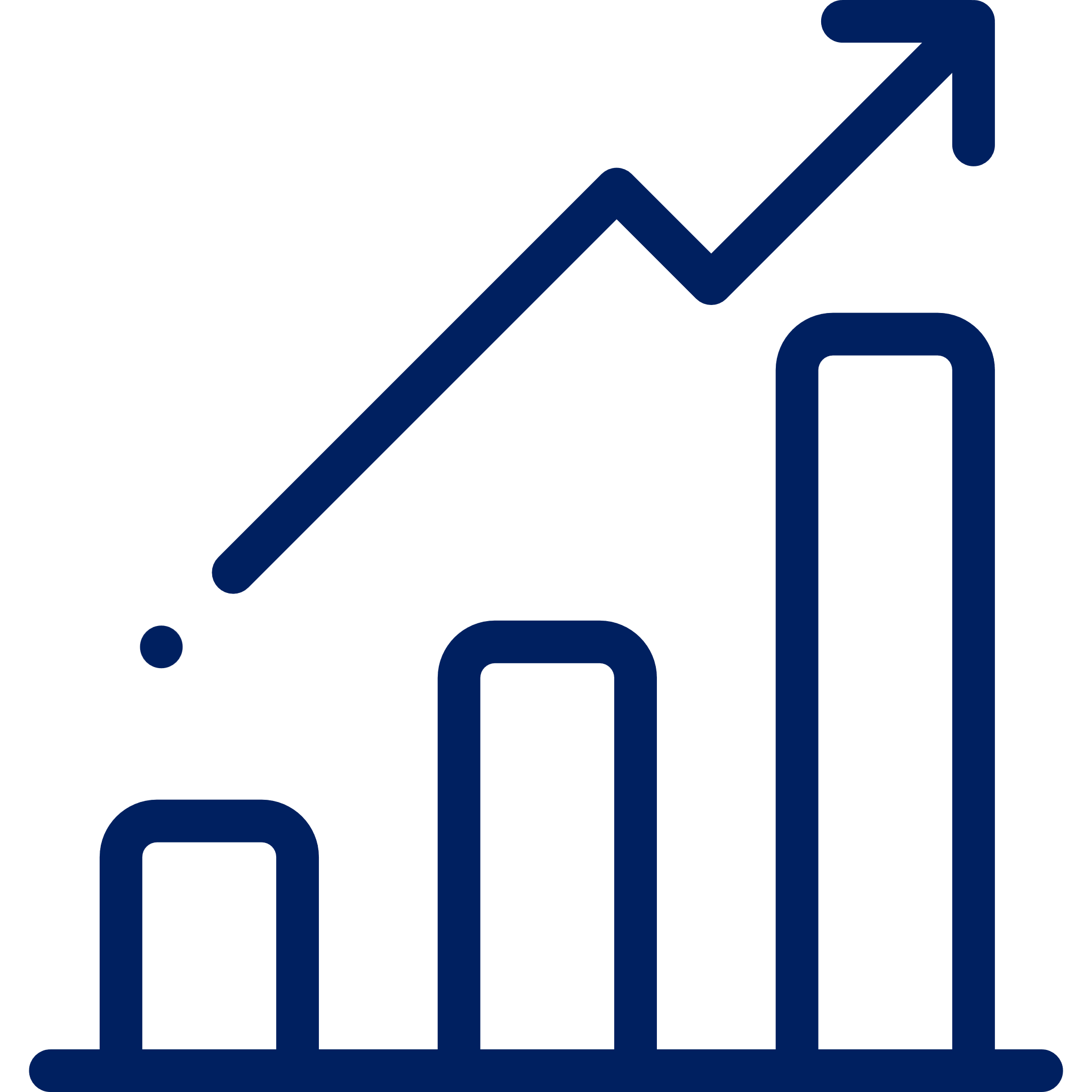 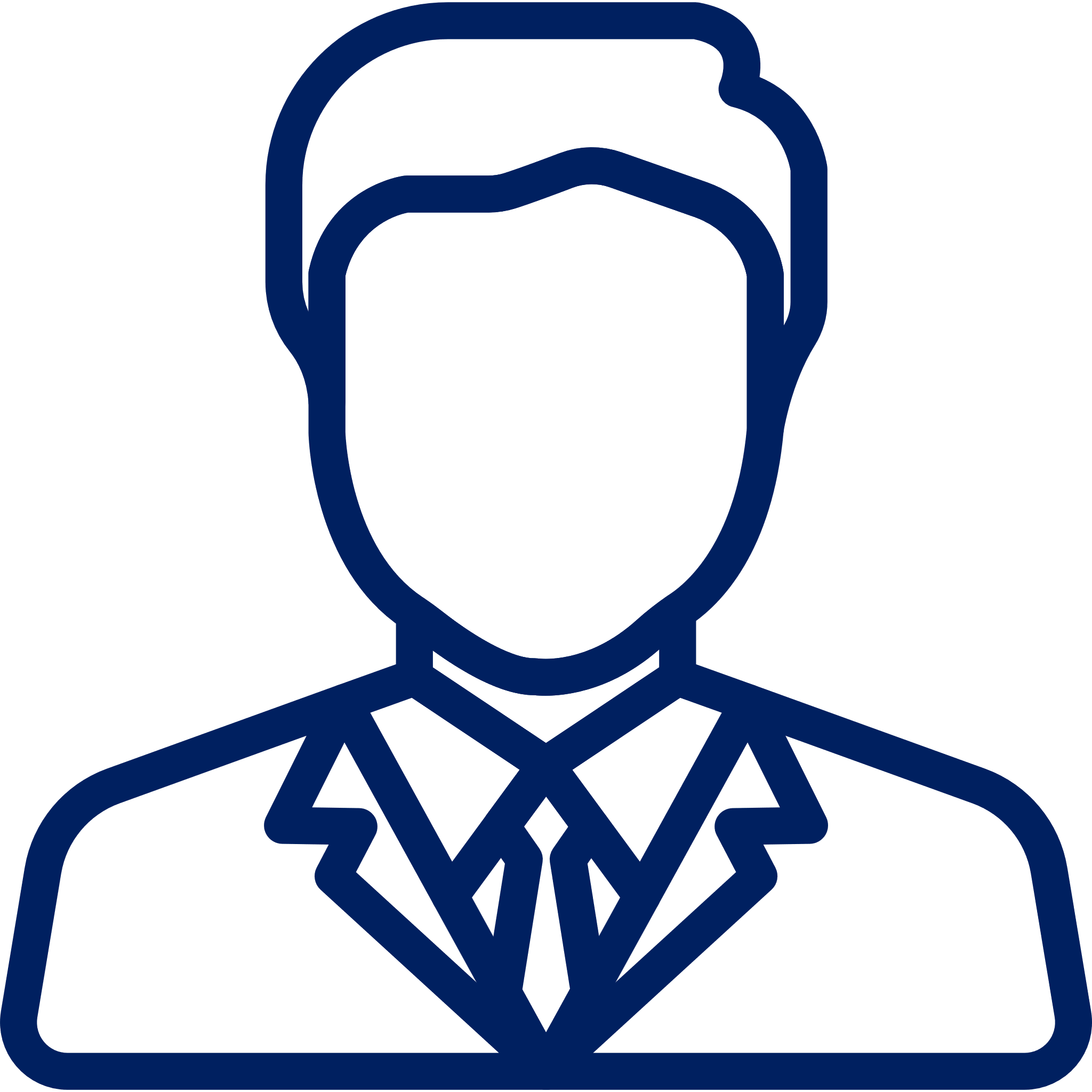 Improve your skills
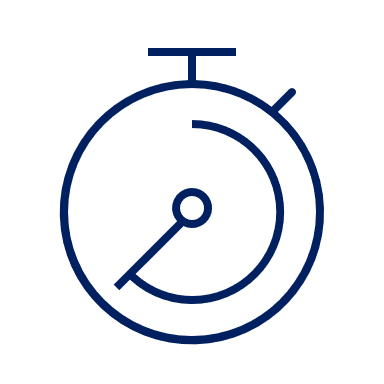 Improve the capabilities as researcher
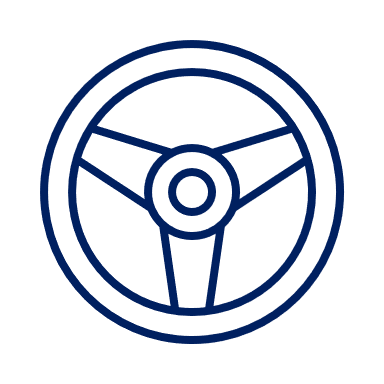 Managing time efficiently
You Don't reinvent the wheel.
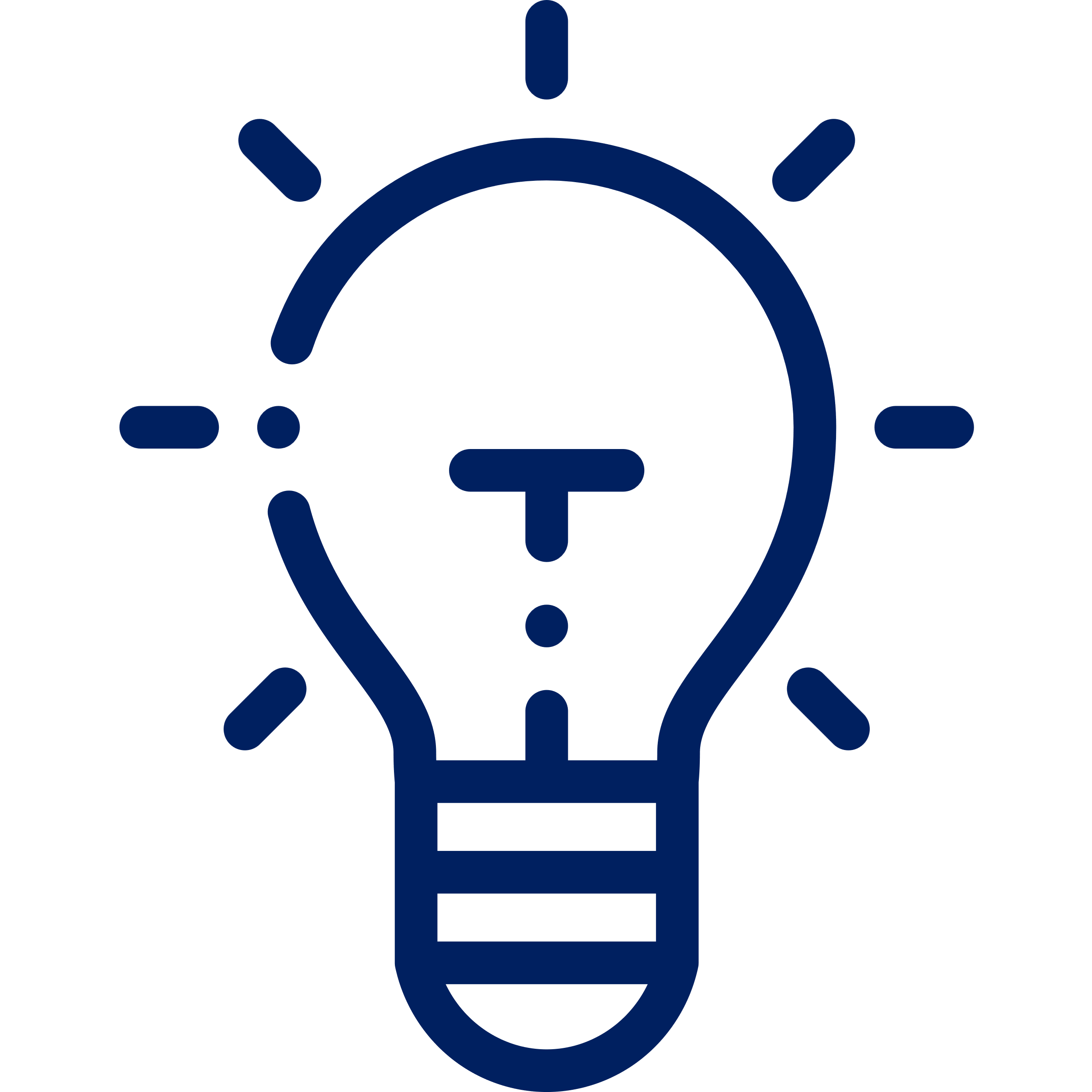 Learn how to optimize and analyse your costs.
Become aware about how innovation is to be handled
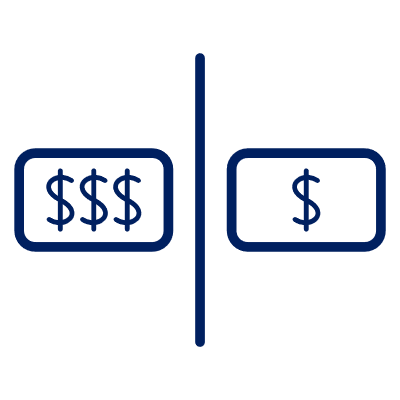 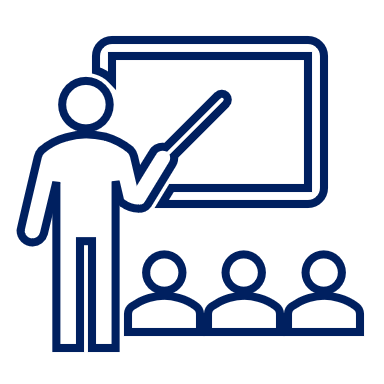 Get free support and advice
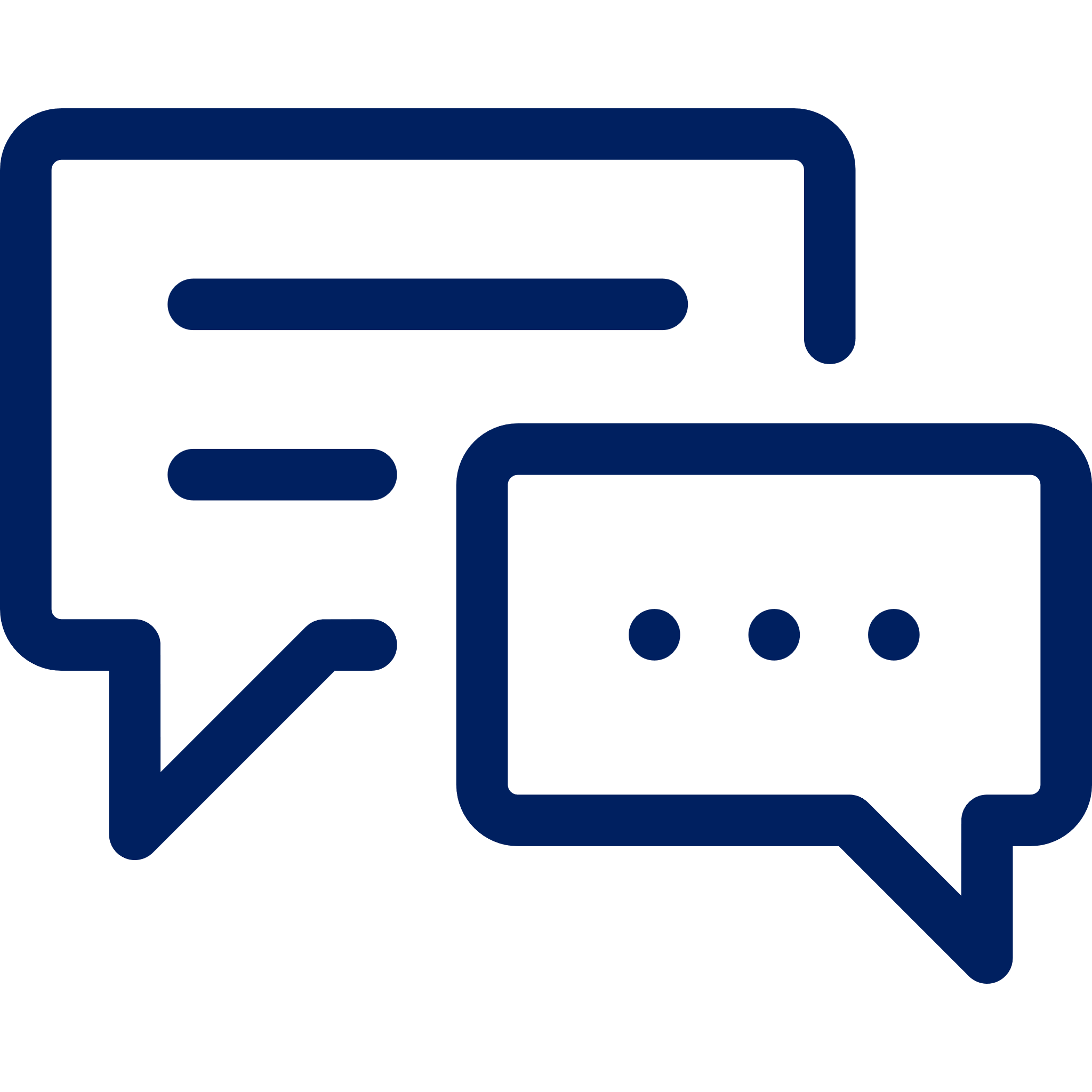 5
THANK YOU!
6